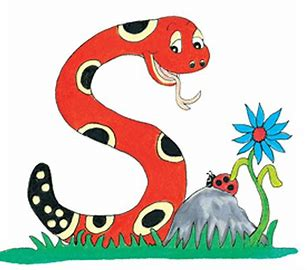 Jolly Grammar 
4a-16
Spelling Test 8
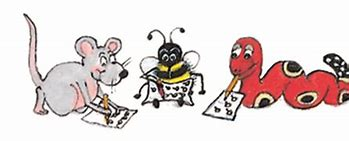 lemon
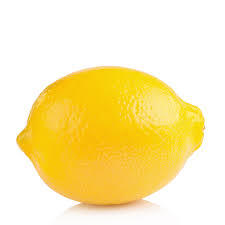 lemon
carrot
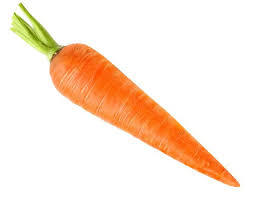 lemon
carrot
agony
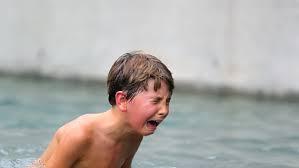 lemon
carrot
agony
coconut
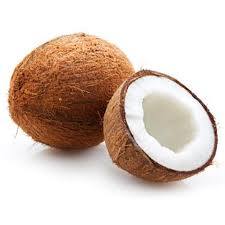 lemon
carrot
agony
coconut
second
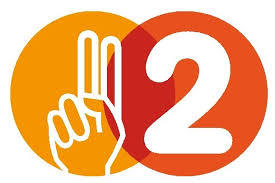 lemon
carrot
agony
coconut
second
purpose
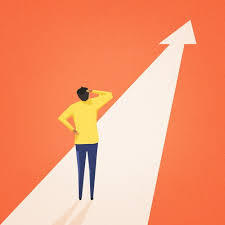 lemon
carrot
agony
coconut
second
purpose
7.handsome
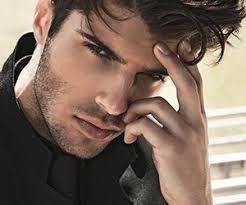 lemon
carrot
agony
coconut
second
purpose
7.handsome
8.opposite
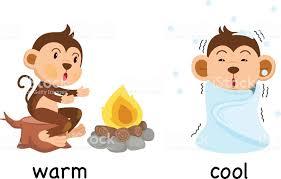 lemon
carrot
agony
coconut
second
purpose
7.handsome
8.opposite
9.button
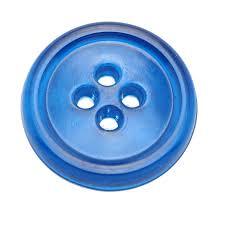 lemon
carrot
agony
coconut
second
purpose
7.handsome
8.opposite
9.button
10.violin
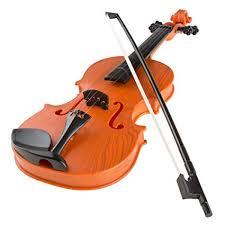 lemon
carrot
agony
coconut
second
purpose
7.handsome
8.opposite
9.button
10.violin
11.method
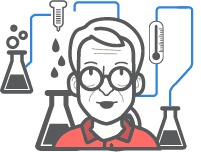 lemon
carrot
agony
coconut
second
purpose
7.handsome
8.opposite
9.button
10.violin
11.method
12.crocodile
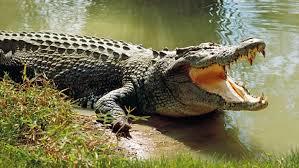 lemon
carrot
agony
coconut
second
purpose
7.handsome
8.opposite
9.button
10.violin
11.method
12.crocodile
13.absolutely
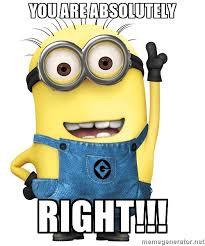 lemon
carrot
agony
coconut
second
purpose
7.handsome
8.opposite
9.button
10.violin
11.method
12.crocodile
13.absolutely
14.apostrophe
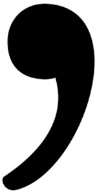 lemon
carrot
agony
coconut
second
purpose
7.handsome
8.opposite
9.button
10.violin
11.method
12.crocodile
13.absolutely
14.apostrophe
15.recognise
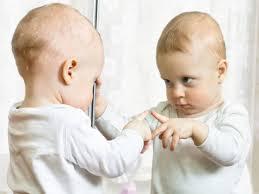 lemon
carrot
agony
coconut
second
purpose
7.handsome
8.opposite
9.button
10.violin
11.method
12.crocodile
13.absolutely
14.apostrophe
15.recognise
16.apology
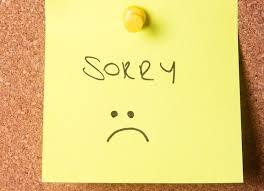 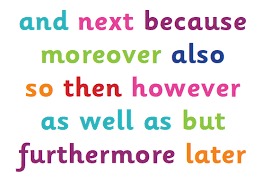 lemon
carrot
agony
coconut
second
purpose
7.handsome
8.opposite
9.button
10.violin
11.method
12.crocodile
13.absolutely
14.apostrophe
15.recognise
16.apology
17.conjunction
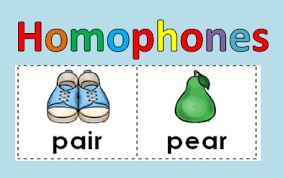 lemon
carrot
agony
coconut
second
purpose
7.handsome
8.opposite
9.button
10.violin
11.method
12.crocodile
13.absolutely
14.apostrophe
15.recognise
16.apology
17.conjunction
18.homophone
.
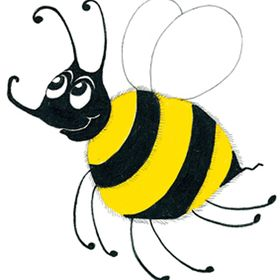 Let’s Revise Nouns
Nouns
Proper Nouns
Common Nouns
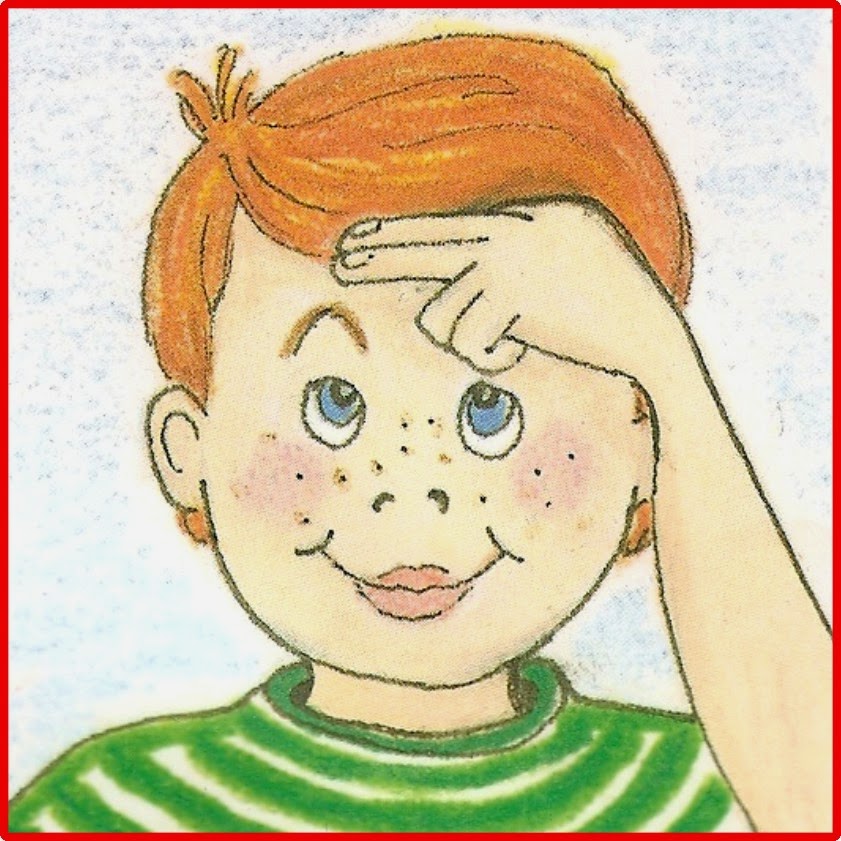 Nouns
Proper Nouns
Common Nouns
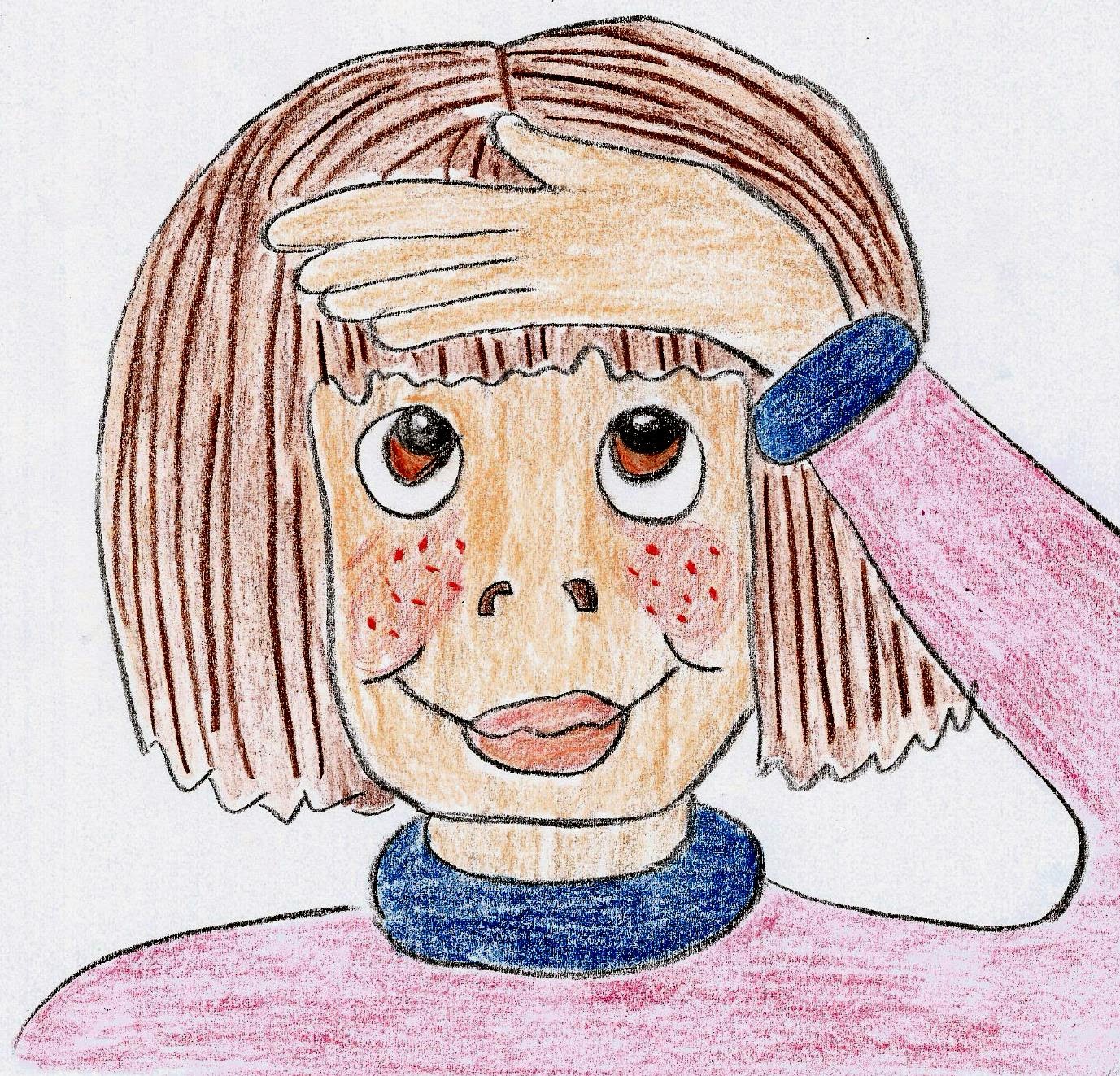 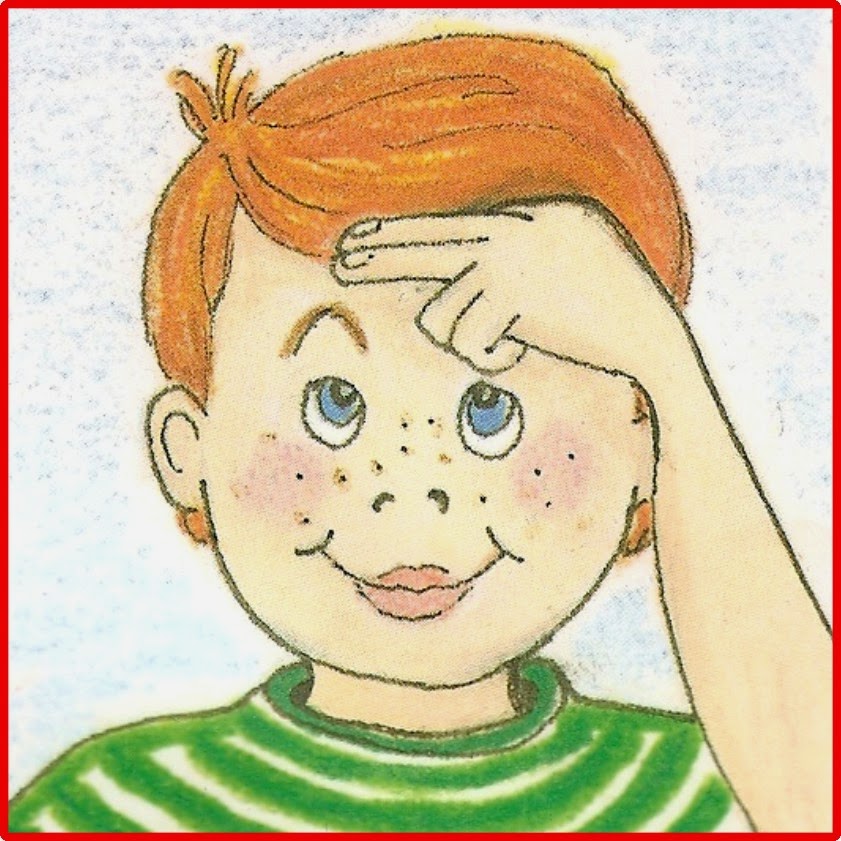 egg
classes
rain
Monday
Jane
Tokyo
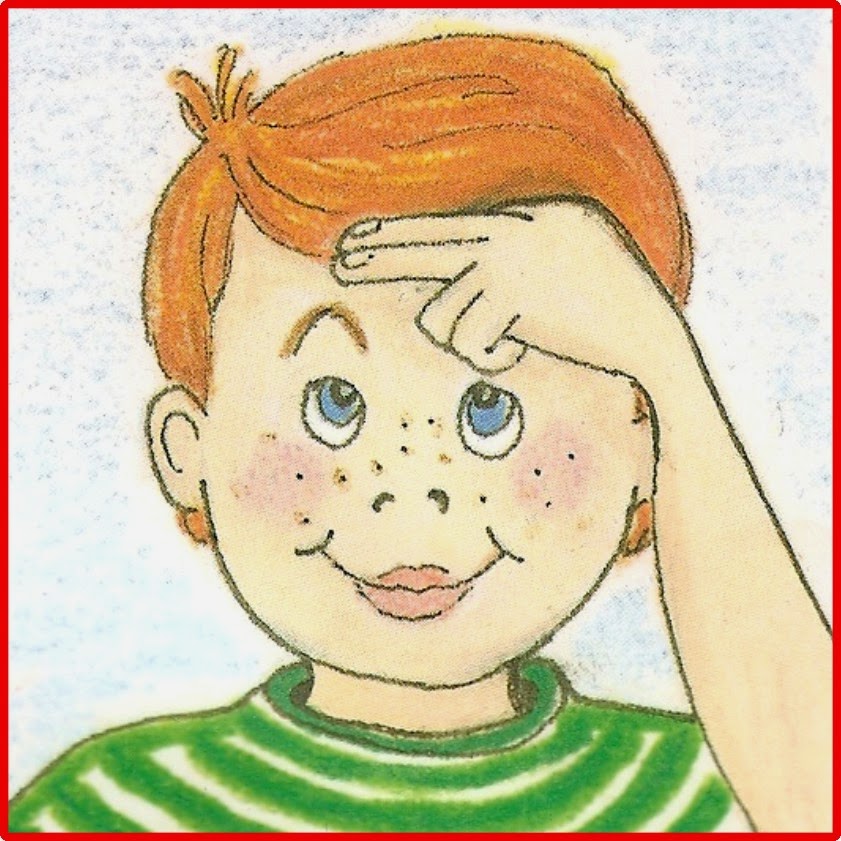 Proper Noun?  
Or 
Common Noun?
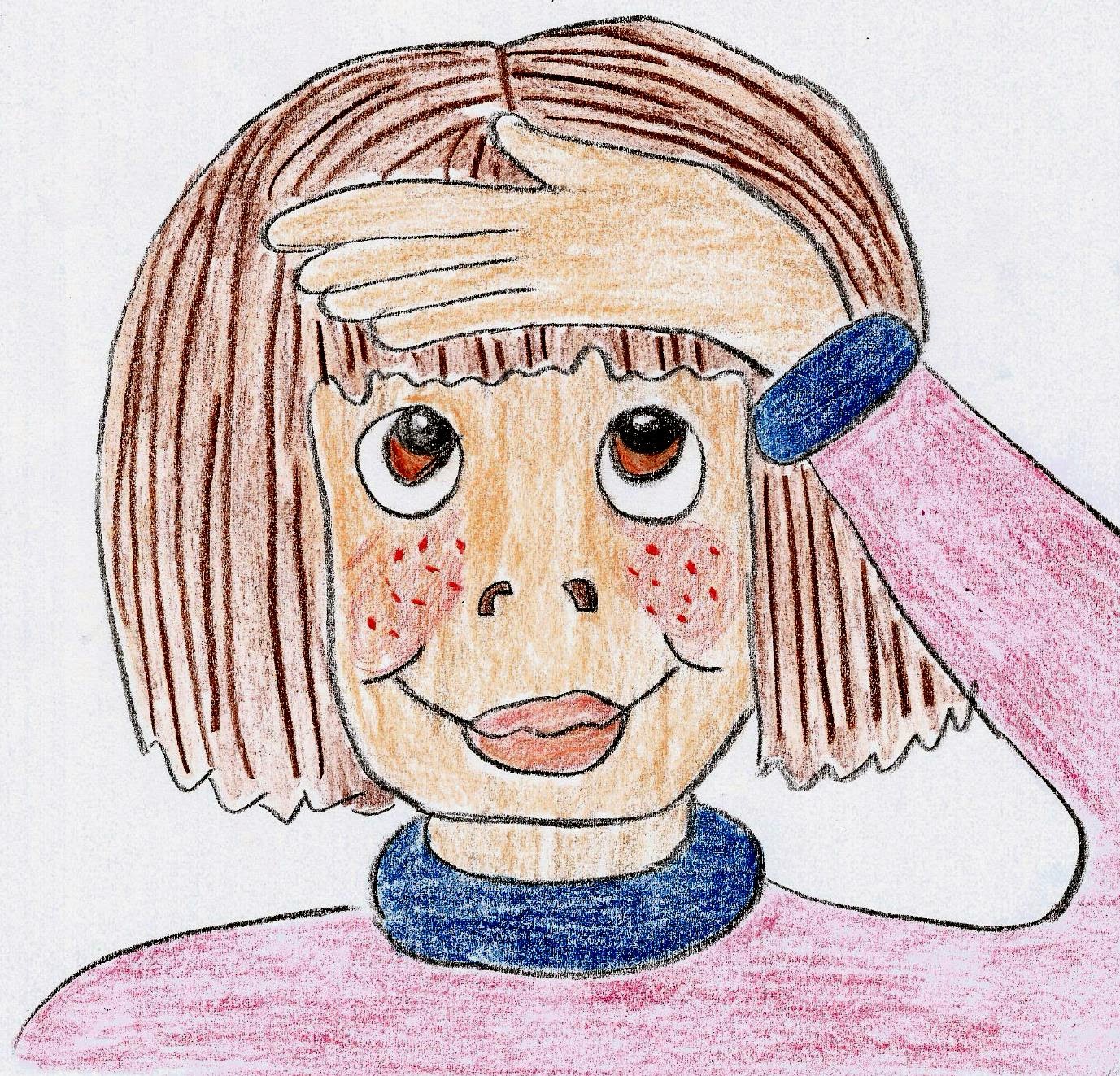 Proper Noun?   or  Common Noun?
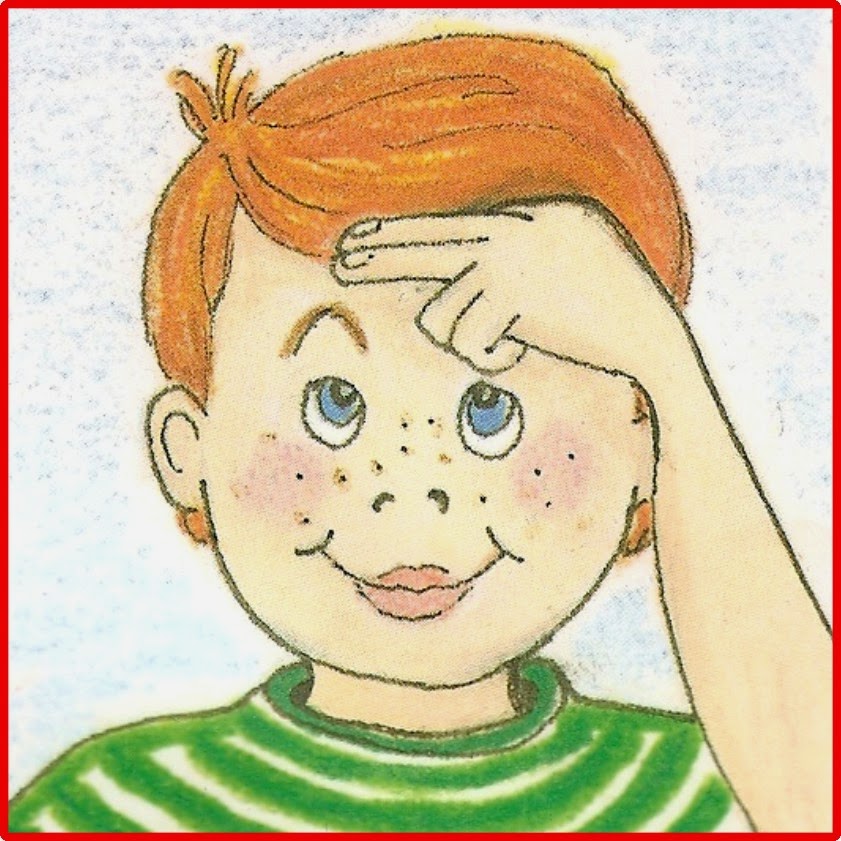 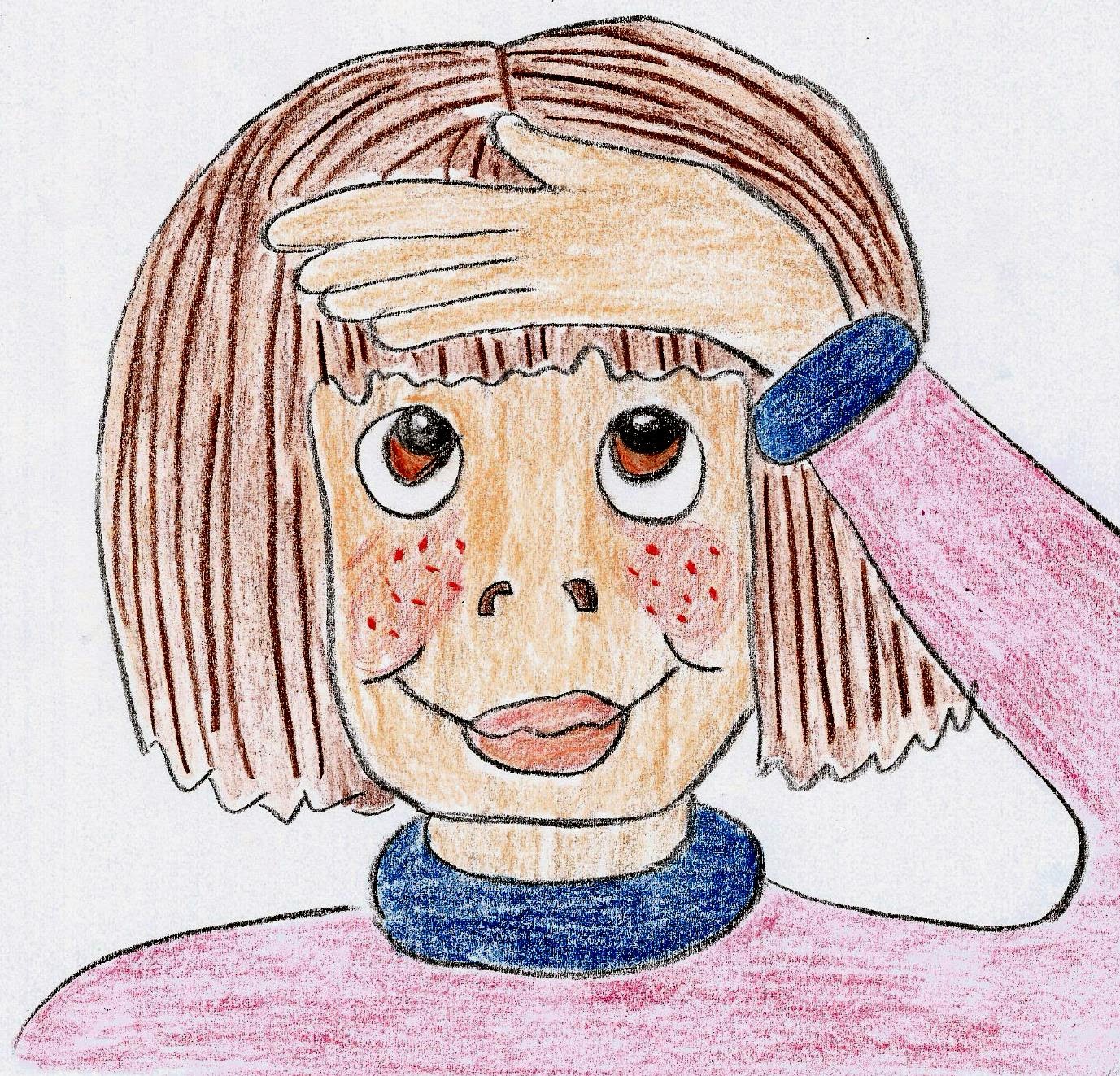 On Monday, Jane and Zack saw 

a bird sitting on an egg in the nest.
Nouns
Proper Nouns
Common Nouns
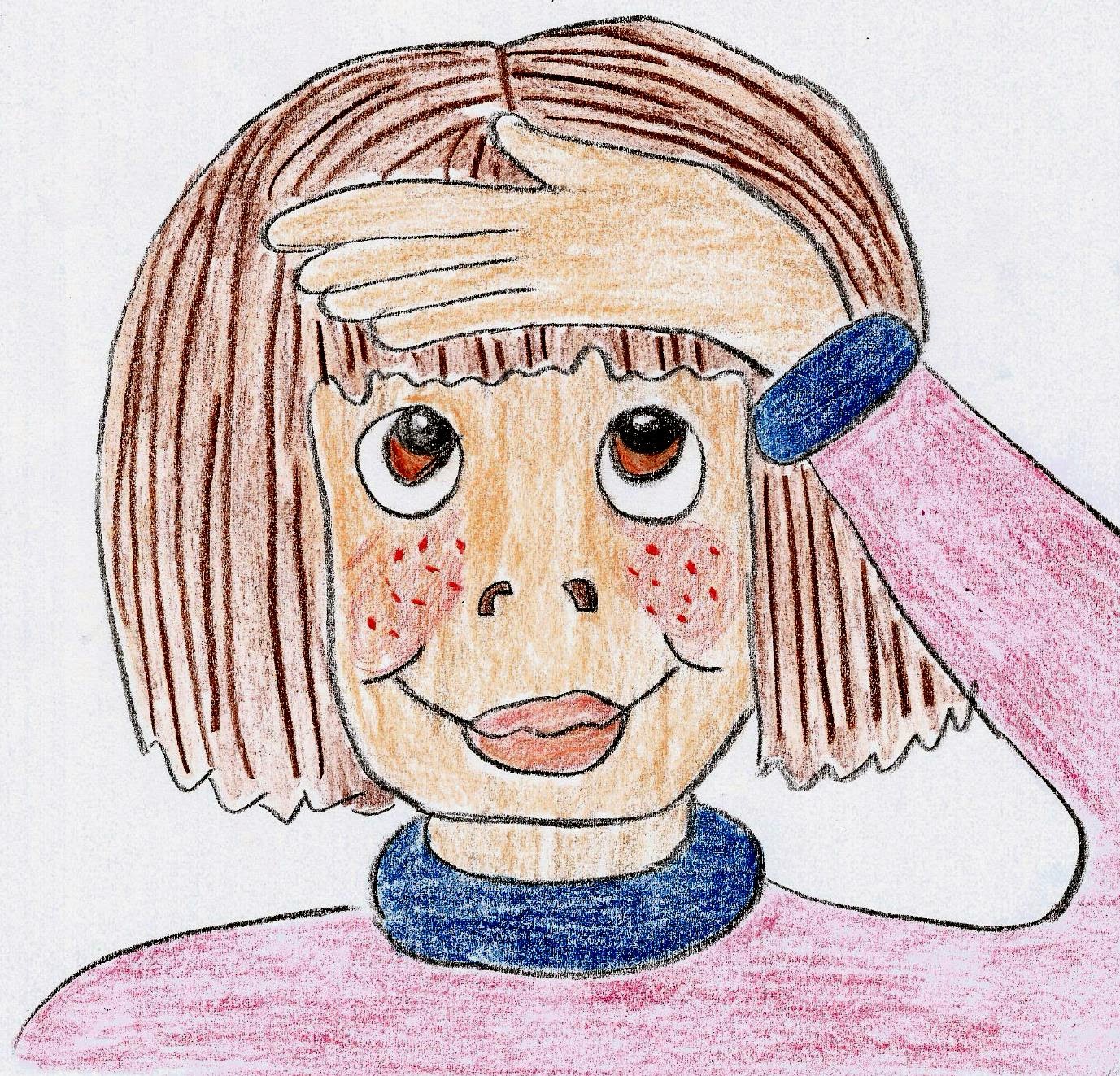 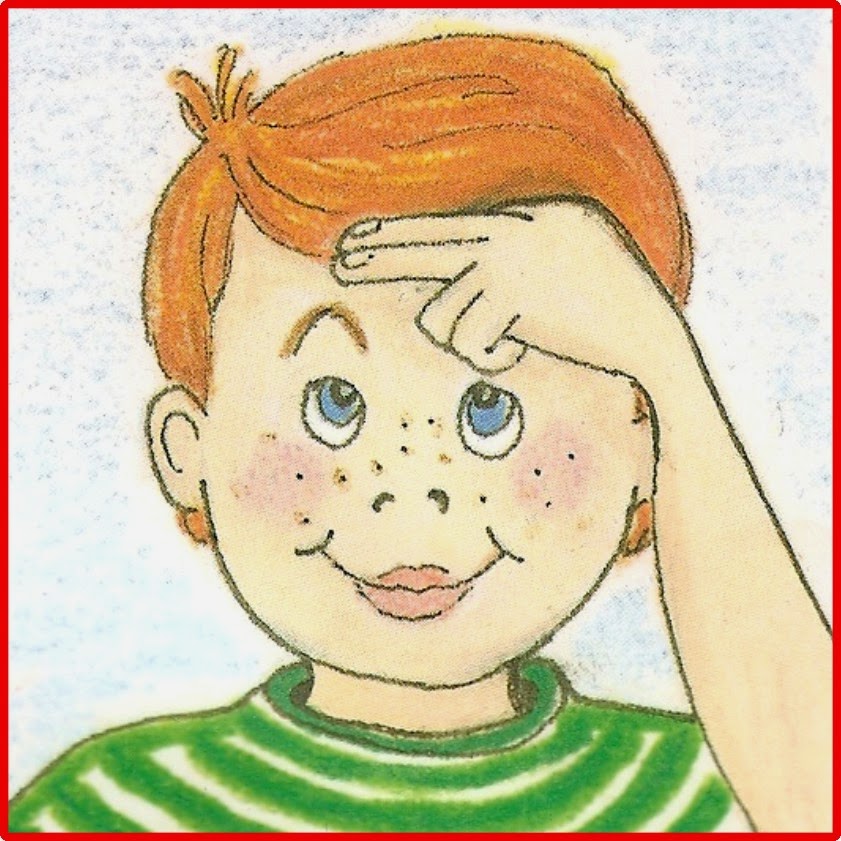 egg
classes
rain
Monday
Jane
Tokyo
Common Nouns
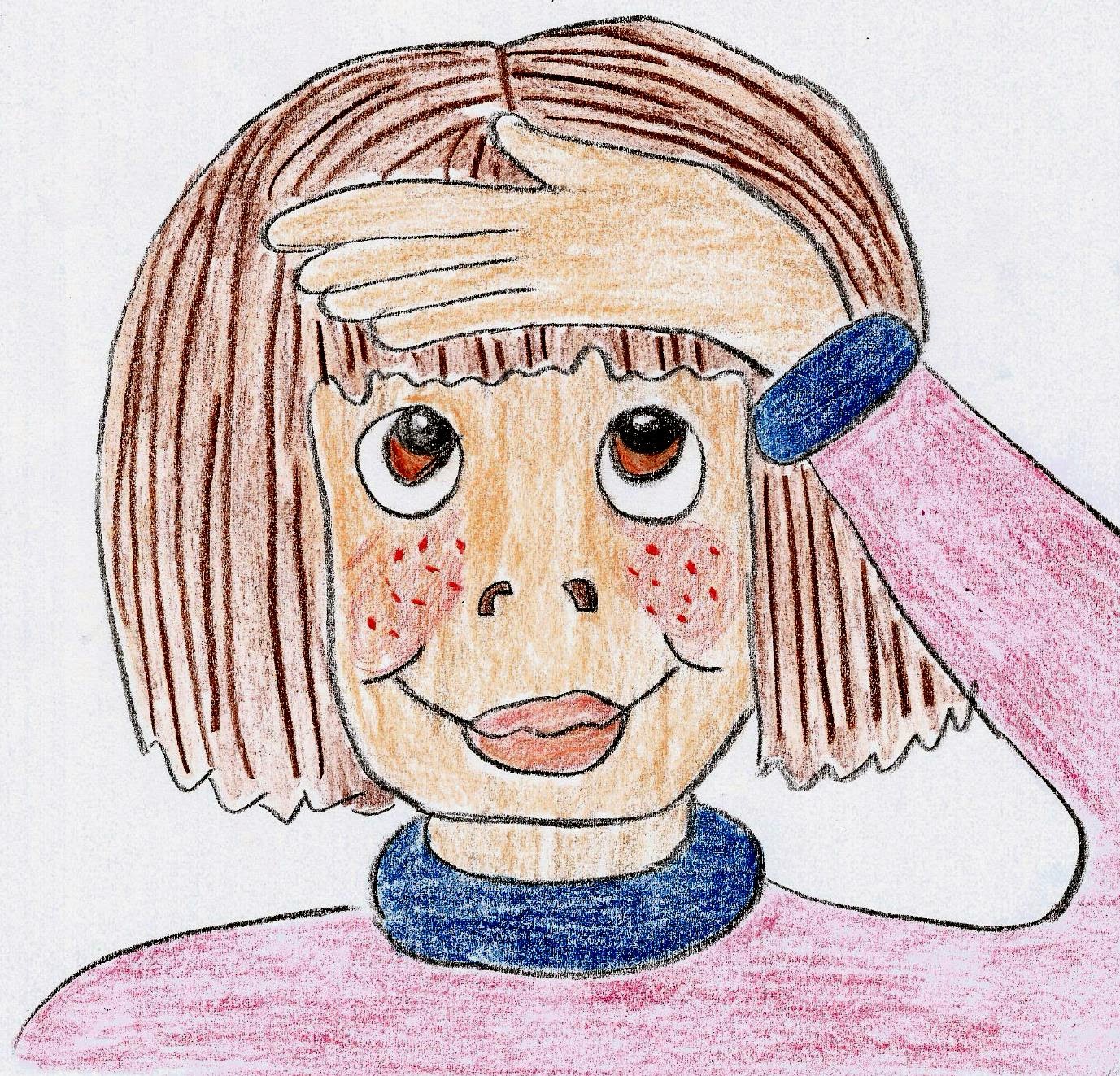 ①concrete:  photo, drum, flowers, ice

	②collective:  a class of children
			 	    a herd of cows

	③abstract:  love, trouble, friendship
Common Nouns
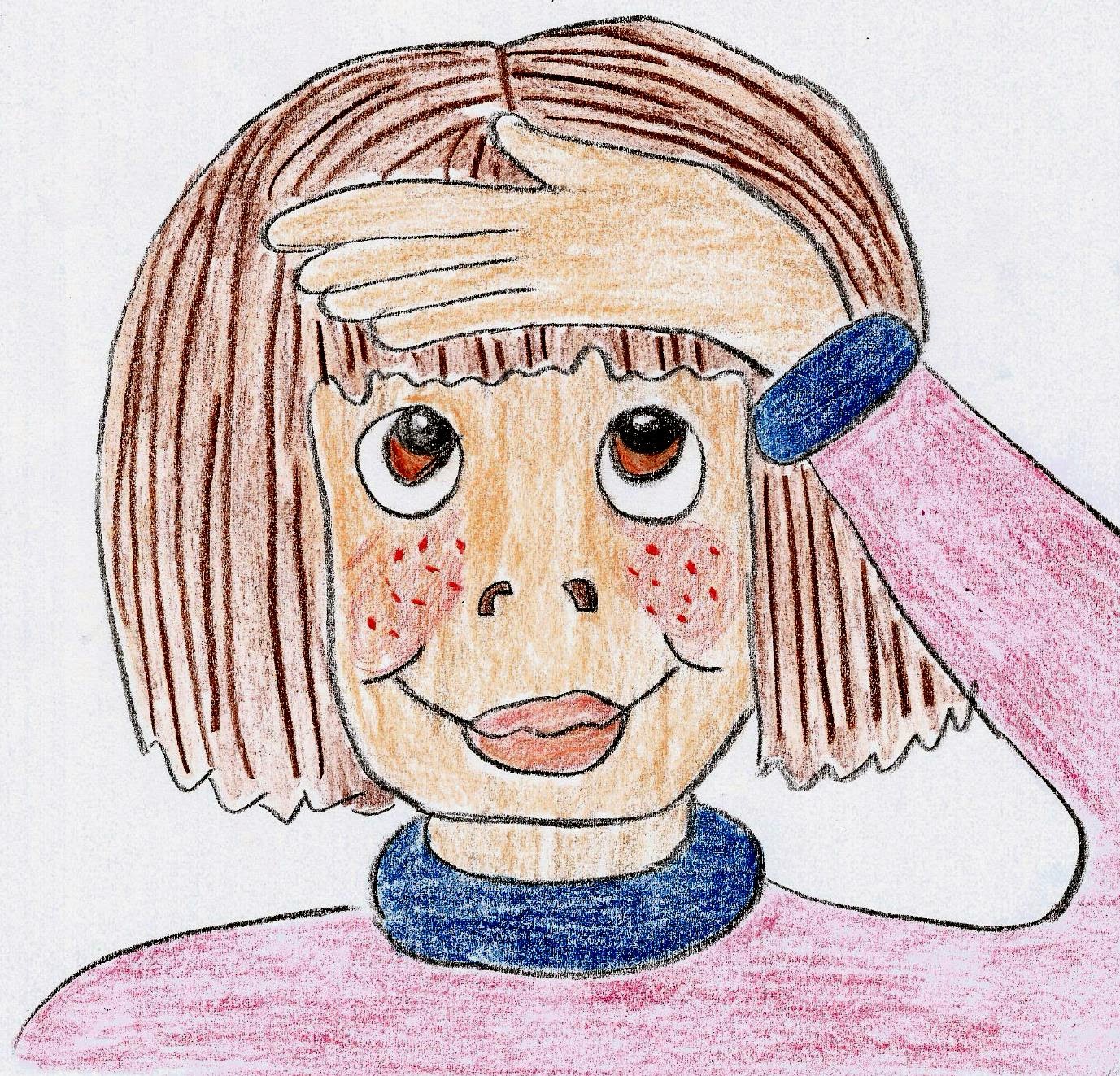 ①concrete:  photo, drum, flowers, ice

	②collective:  a class of children
			 	    a herd of cows

	③abstract:  love, trouble, friendship
Concrete Nouns
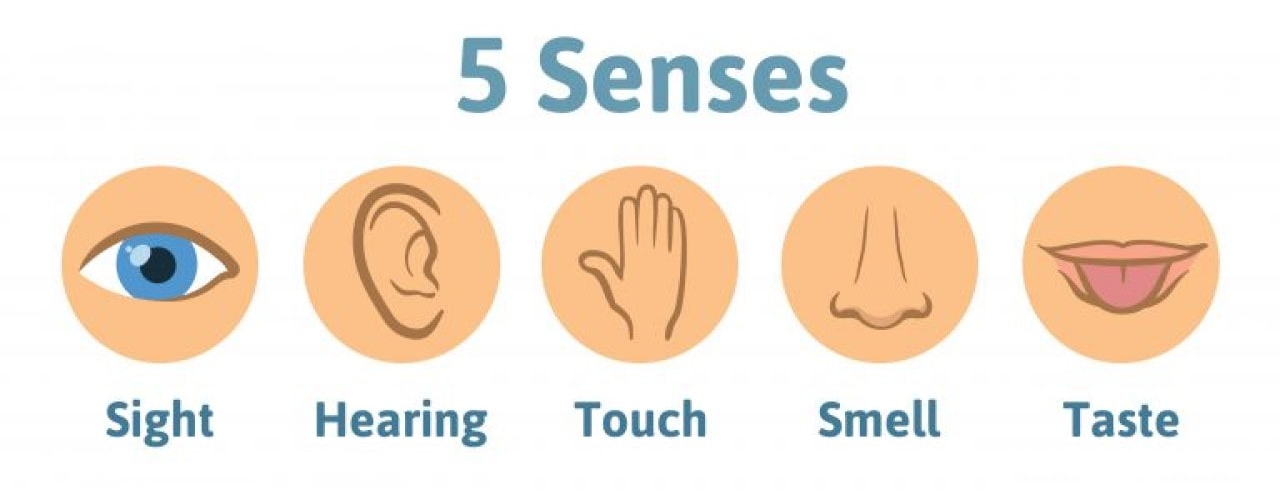 Concrete Nouns
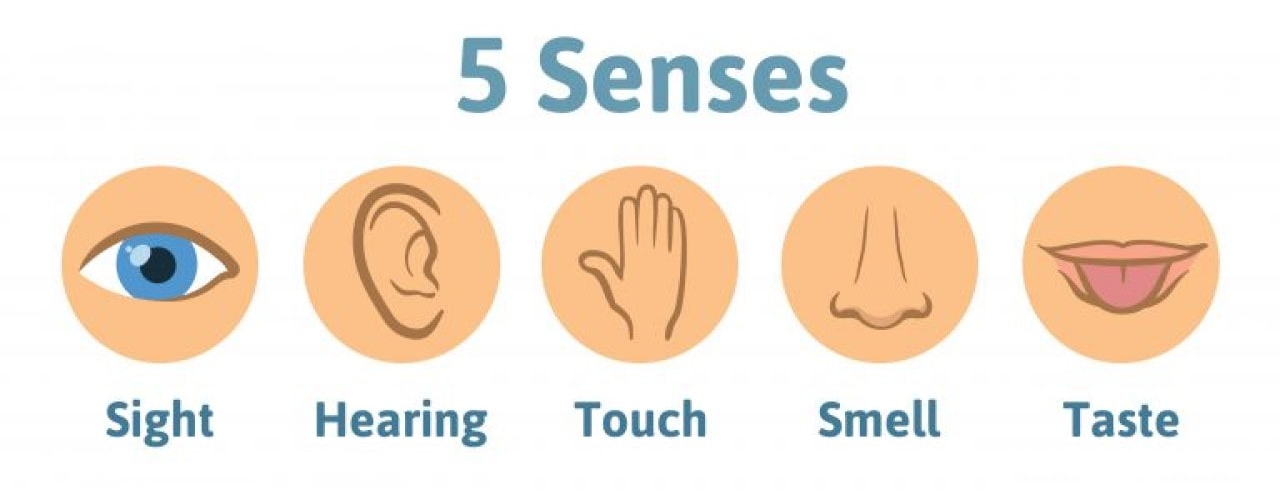 tree
 floor
 chair
 shoe
 bed
Concrete Nouns
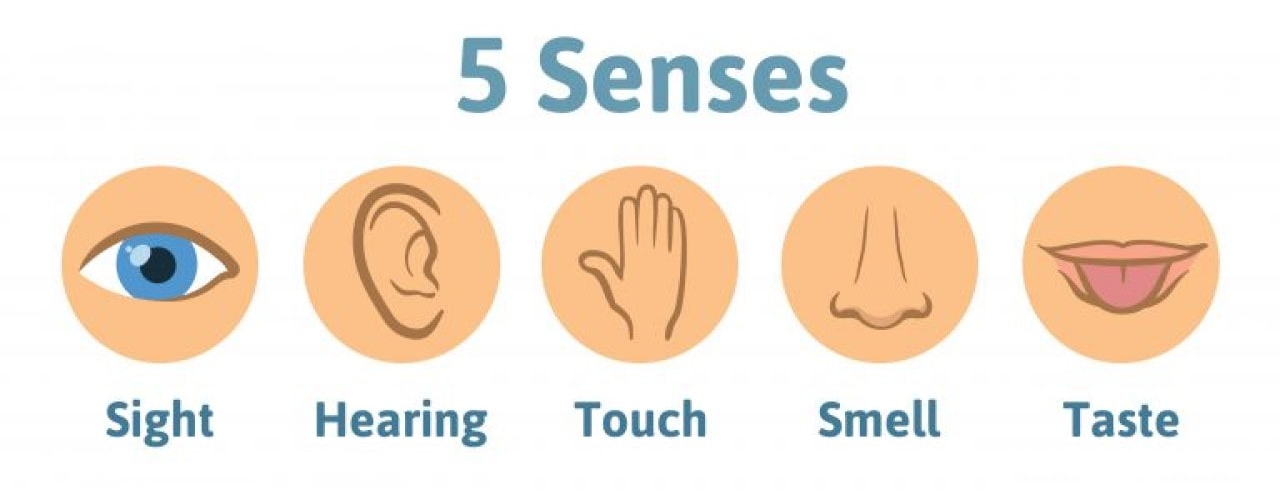 tree
 floor
 chair
 shoe
 bed
bell
 telephone
 radio
 bird
 frog
Concrete Nouns
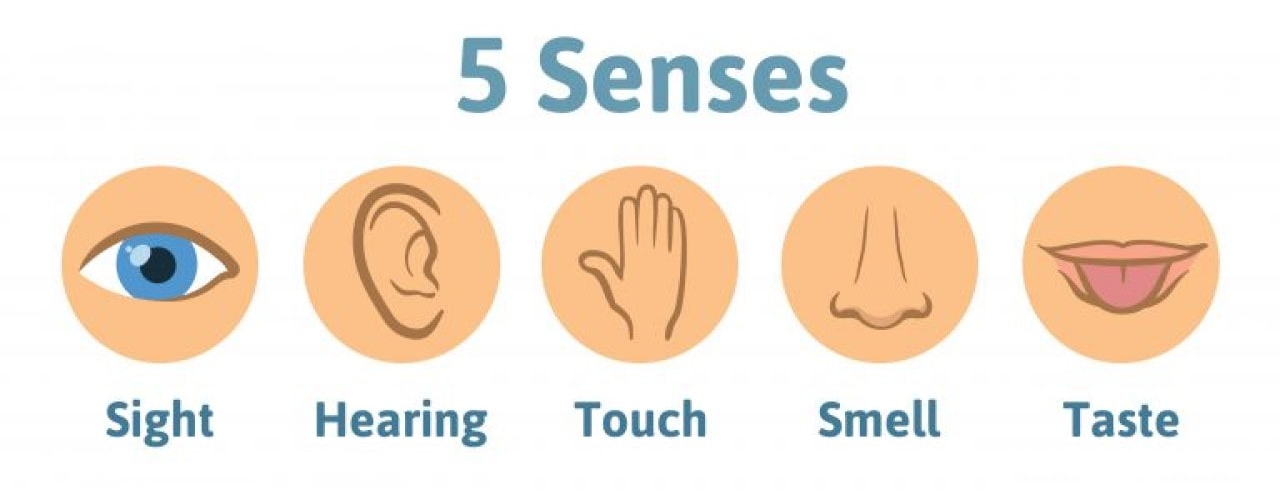 tree
 floor
 chair
 shoe
 bed
bell
 telephone
 radio
 bird
 frog
silk
 water
 wool
 ice
 sand
Concrete Nouns
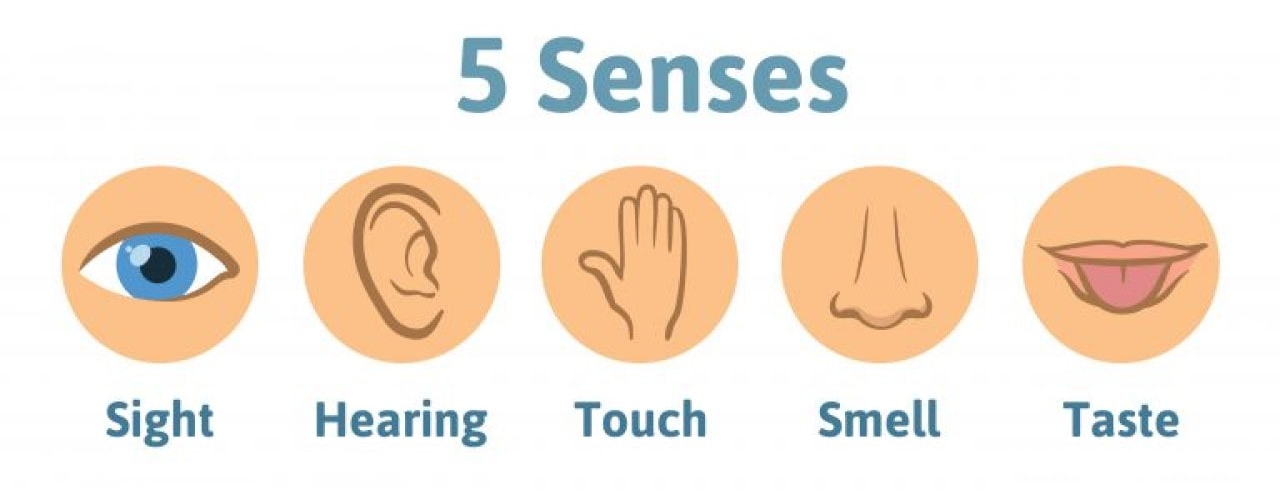 tree
 floor
 chair
 shoe
 bed
bell
 telephone
 radio
 bird
 frog
silk
 water
 wool
 ice
 sand
smoke
 perfume
 rose
 coffee
 paint
Concrete Nouns
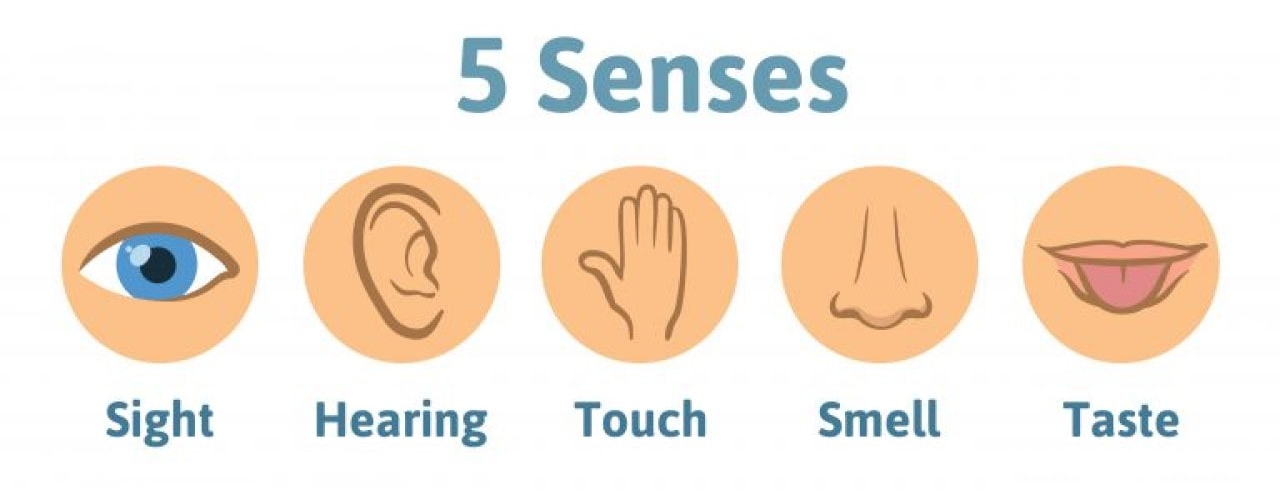 tree
 floor
 chair
 shoe
 bed
bell
 telephone
 radio
 bird
 frog
silk
 water
 wool
 ice
 sand
smoke
 perfume
 rose
 coffee
 paint
sugar
 vinegar
 milk
 mint
 salt
Concrete Nouns
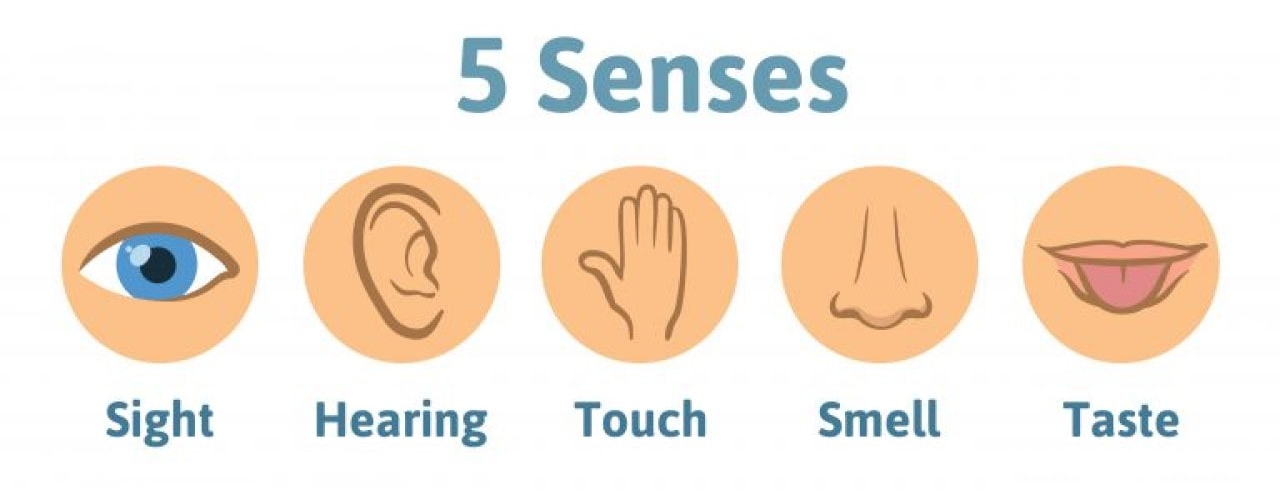 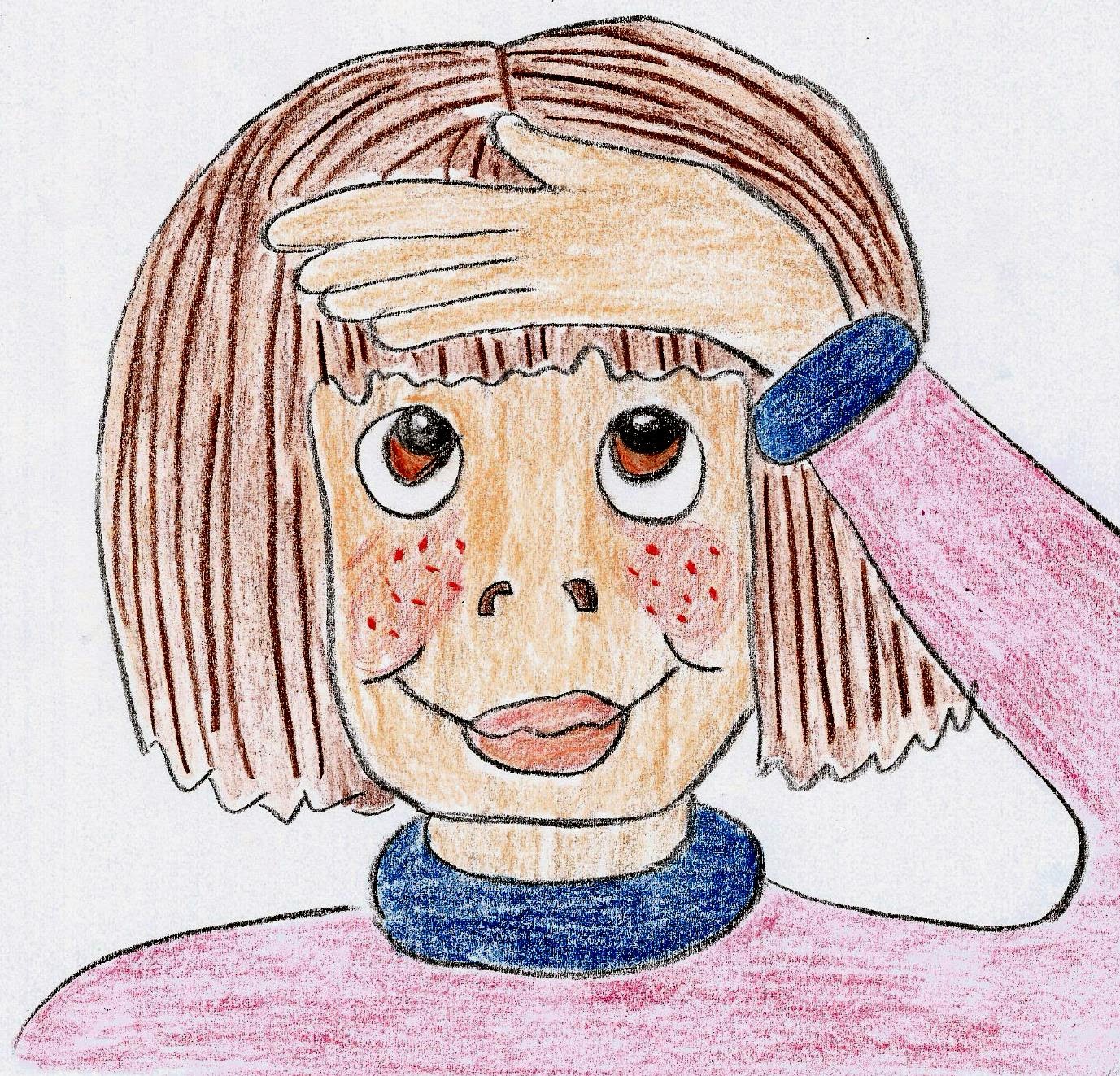 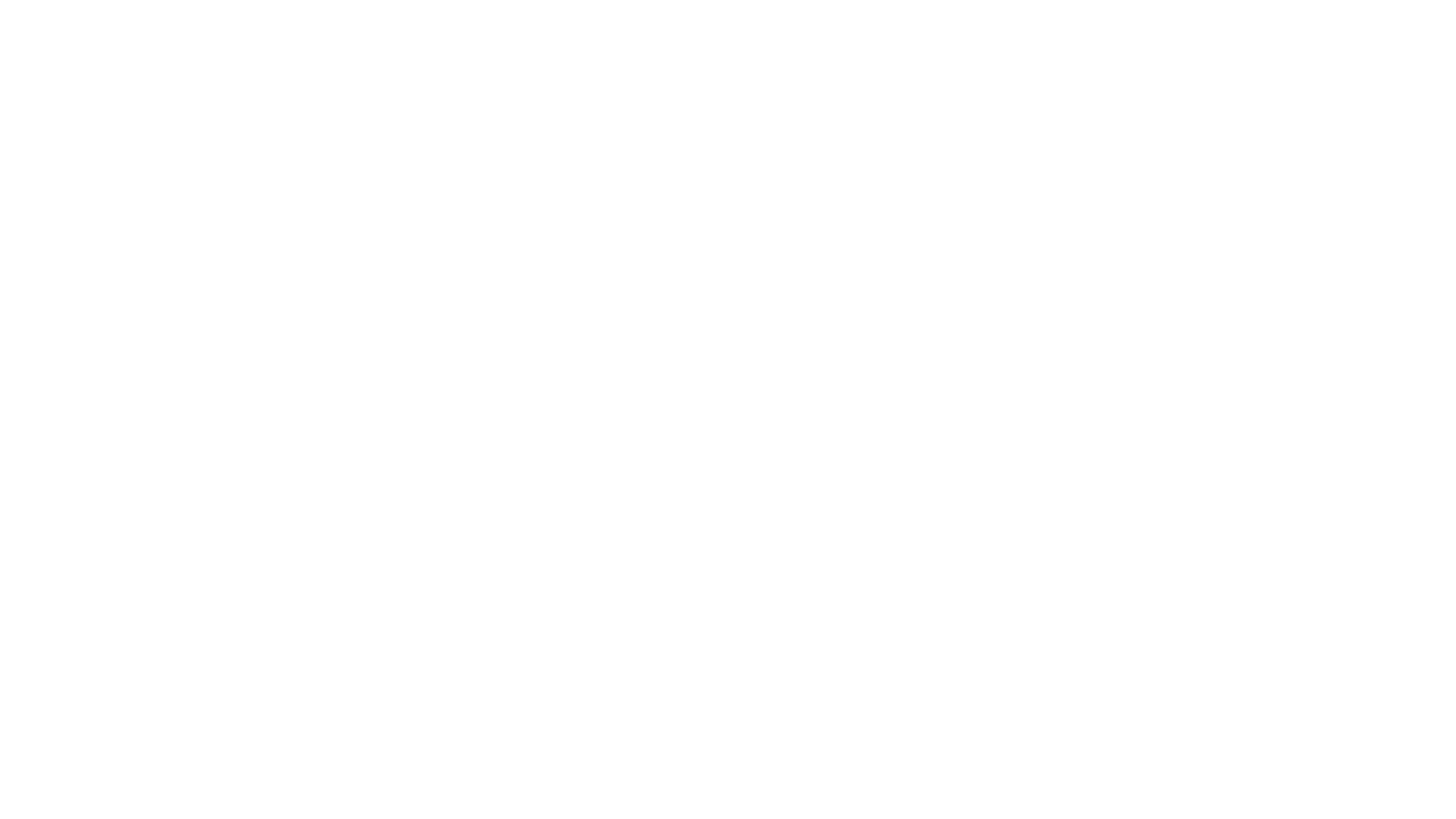 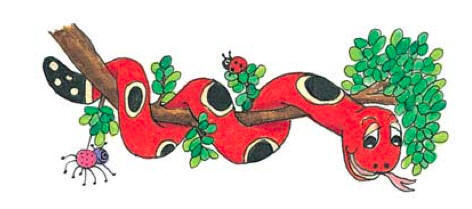 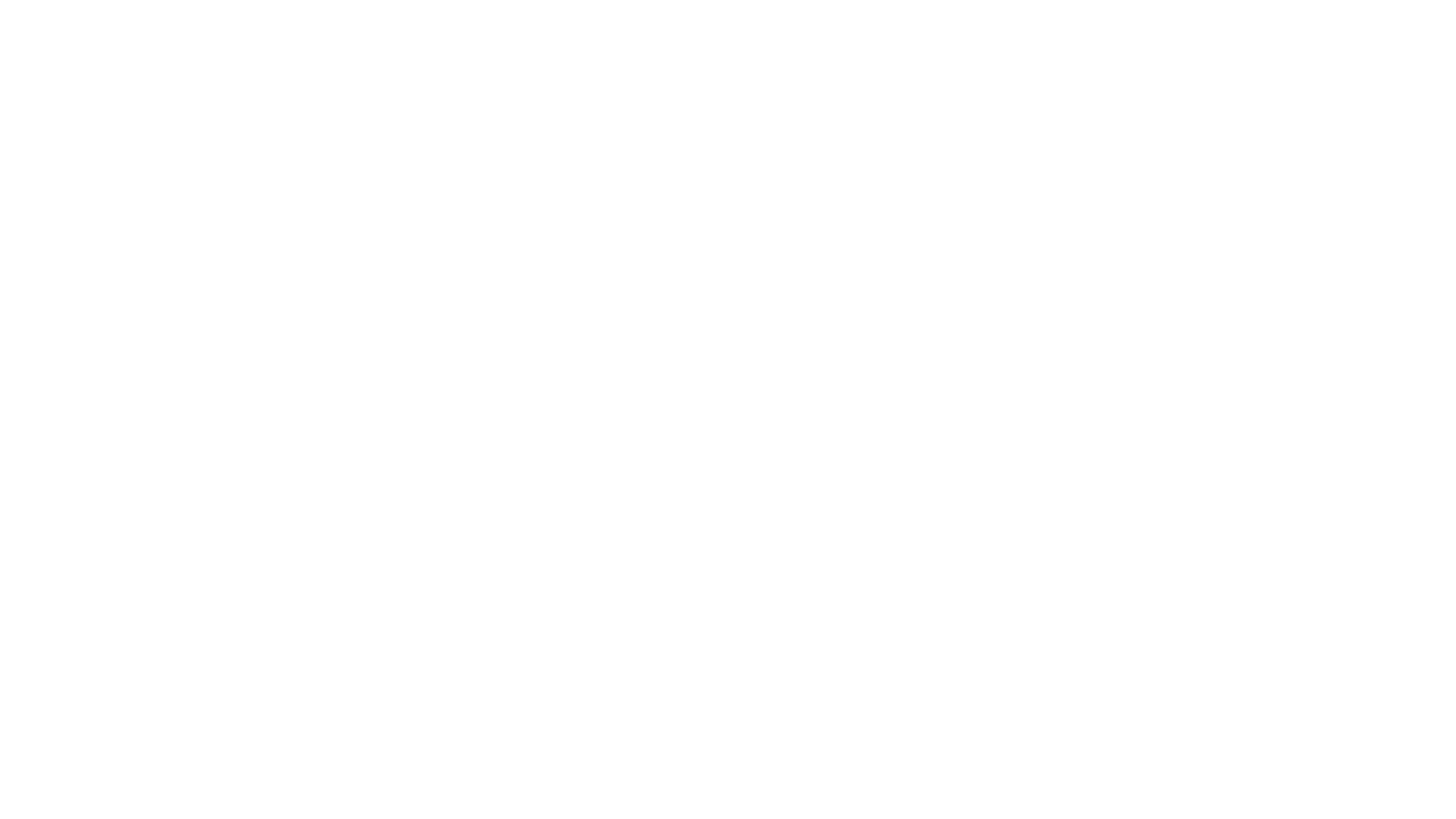 Activity Page: Concrete Nouns
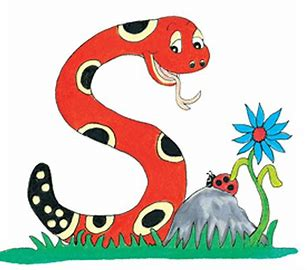 Thank you. 

See you 
next time!